Vet Science Equipment Part I(updated 11/8/19)
Anesthesic Machine
Ambubag
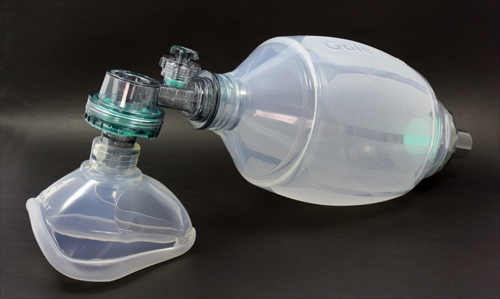 Autoclave
Autoclave Tape Indicator
Bakhaus towel clamps
Balling Gun
Band (castration or docking)
Bandaging Material- Elasticon
Bandaging material- roll gauze
Bandaging Material- vet wrap
Cat bag
Catch pole (dog snare)
Catheter - IV
Catheter – butterfly
Catheter – urine
Centrifuge
Chain twitch
Chemical Indicator Strips
Surgical drapes
Cold sterile tray
Dehorner- Barnes
Dehorner- electric
Dehorner- scoop or tube
Dental Floats
Dental Scaler
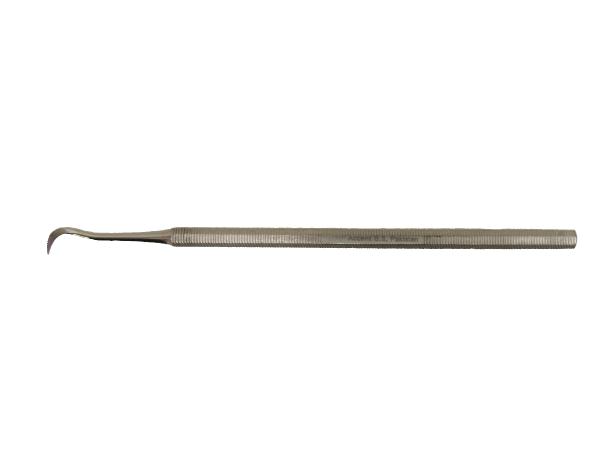 v
Drench gun
Ear notcher
Elastrator
Elizabethan collar
Emasculators
Endotracheal tubes
Fecal loop
Fecalizers
Feeding tube for small animals
Fetal extractors
Forceps - Alligator
Forceps – Allis tissue
Forceps – Babcock tissue
Forceps – Brown-Adson thumb
Forceps - Crile
Forceps – Halstead mesquito hemostatic
Forceps - Kelly